Муниципальное бюджетное дошкольное образовательное учреждение «Детский сад №30 «Северное сияние» комбинированного вида
ПЕДАГОГ-ПСИХОЛОГ
Байгулова Наталия Александровна
МОЕ ПЕДАГОГИЧЕСКОЕ КРЕДО
МОЙ ДЕВИЗ
Я с солнца сбрасываю полог,
Я утро начинаю здесь.
Моя профессия - психолог ...
...Или призвание это есть?
Я здесь касаюсь откровения,
Я здесь ступаю не спеша.
Моя профессия - доверье,
Моё призвание - душа.
В глазах напротив спеет вера
Иль ожидание её.
Моя профессия - есть мера.
Она - призвание моё.
Я отмеряю расстояние
Терпенью, поиску, борьбе,
Моя профессия - признание,
Моё призвание – путь к себе.
В нём всё - серьёзность и ирония,
Вершин триумф, игра теней.
Моя профессия - гармония,
Моё призвание – верность ей.

О.А. Коваль
С детьми всегда должна быть рядом,
Даря тепло и согревая взглядом,
Их в мир прекрасного вести, 
И помнить заповедь: «Не навреди!»
Основные направления деятельности педагога-психолога
Психодиагностика
Степень адаптации вновь поступивших детей по группам на начало и конец учебного года
Уровень готовности детей к школьному обучению и уровень
Уровень развития детей
Коррекционная и развивающая работа
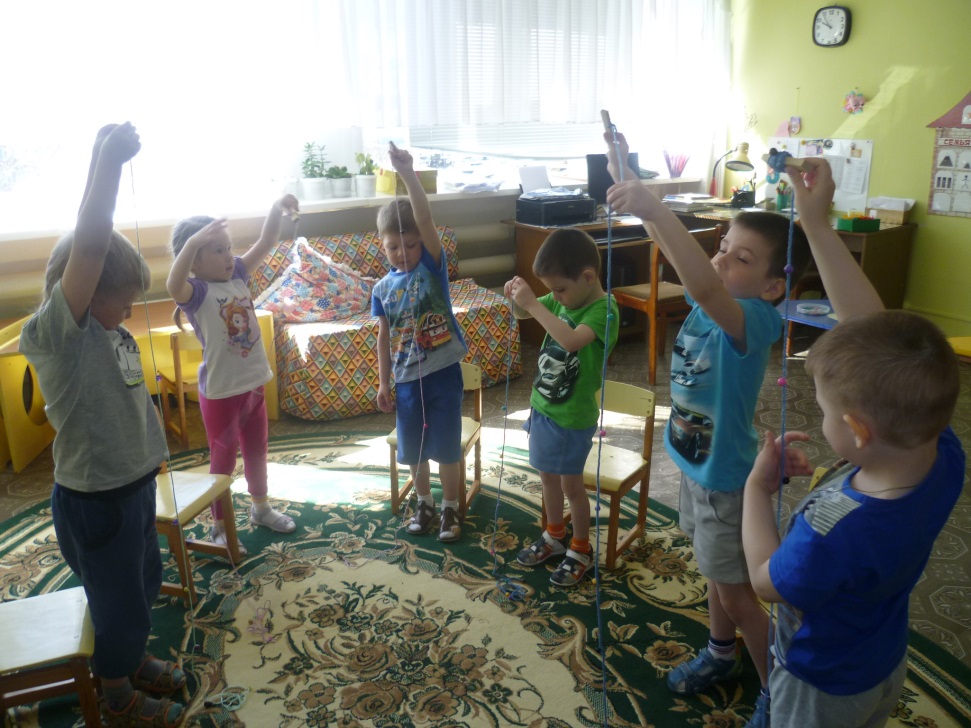 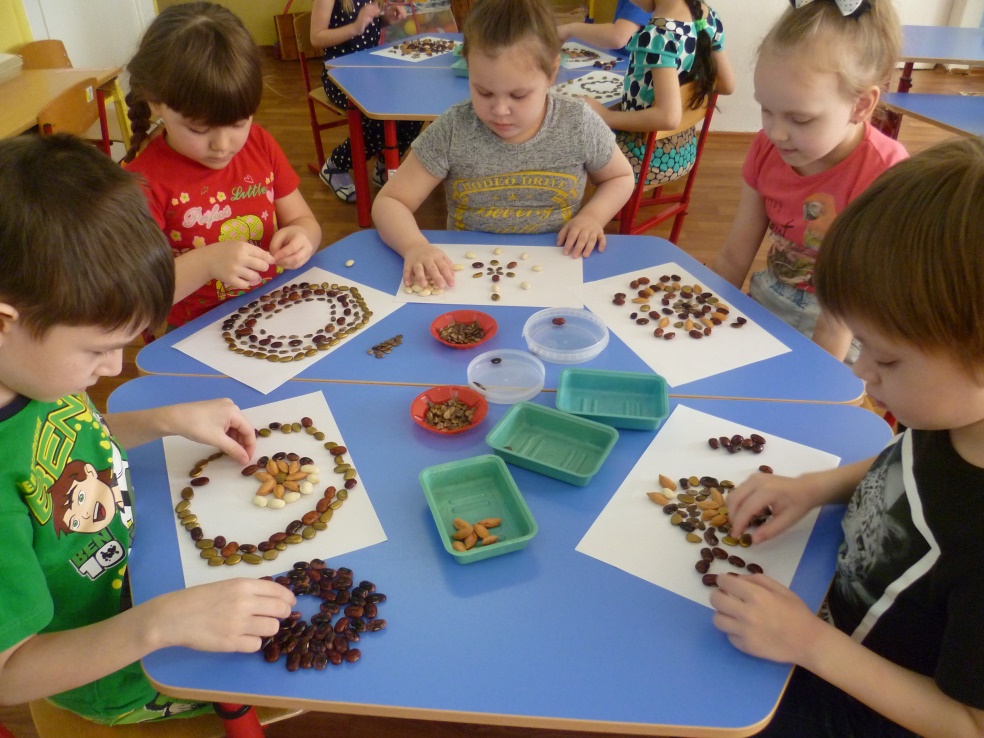 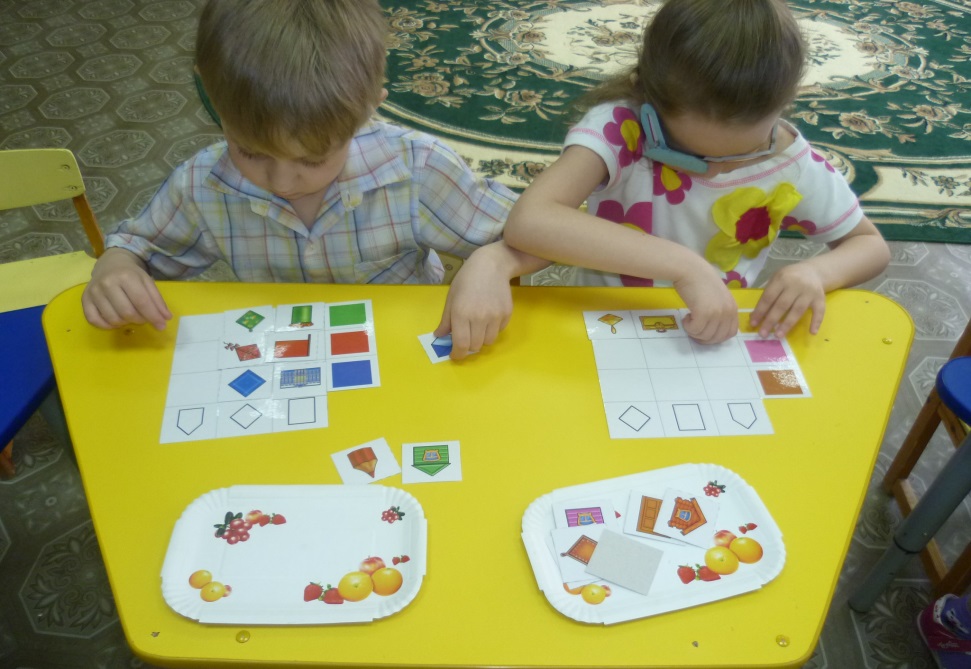 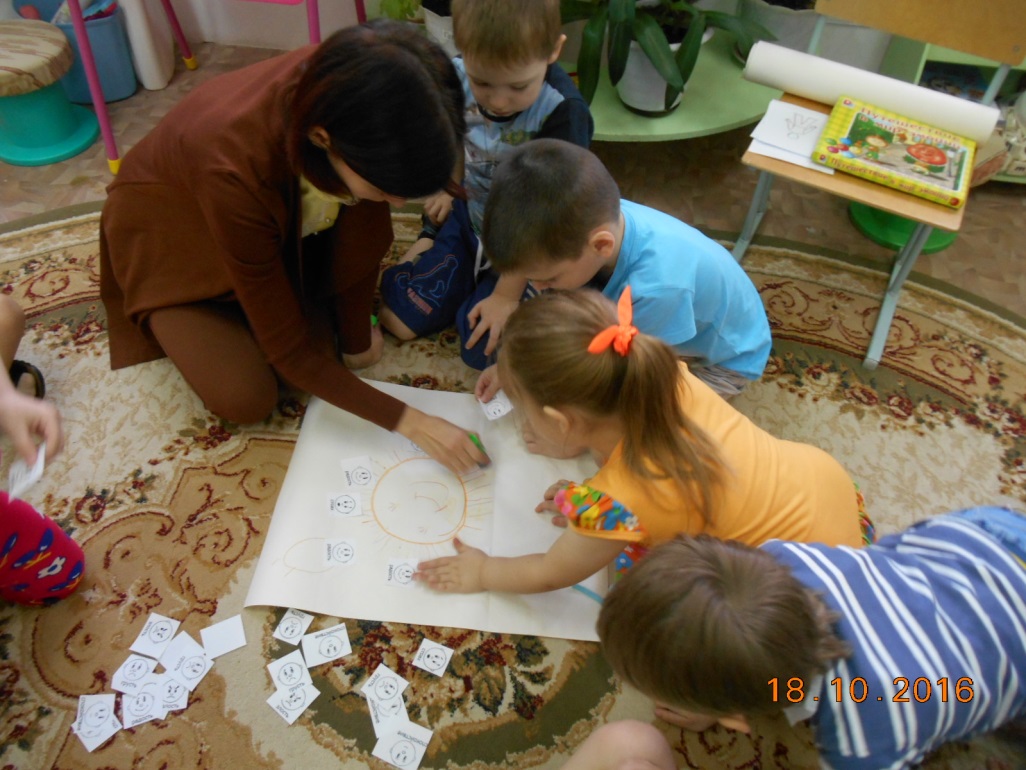 Психологическое просвещение
Тренинг по «Профилактике эмоционального выгорания педагогов»
Тренинг для педагогов тема: «Калейдоскоп настроения»
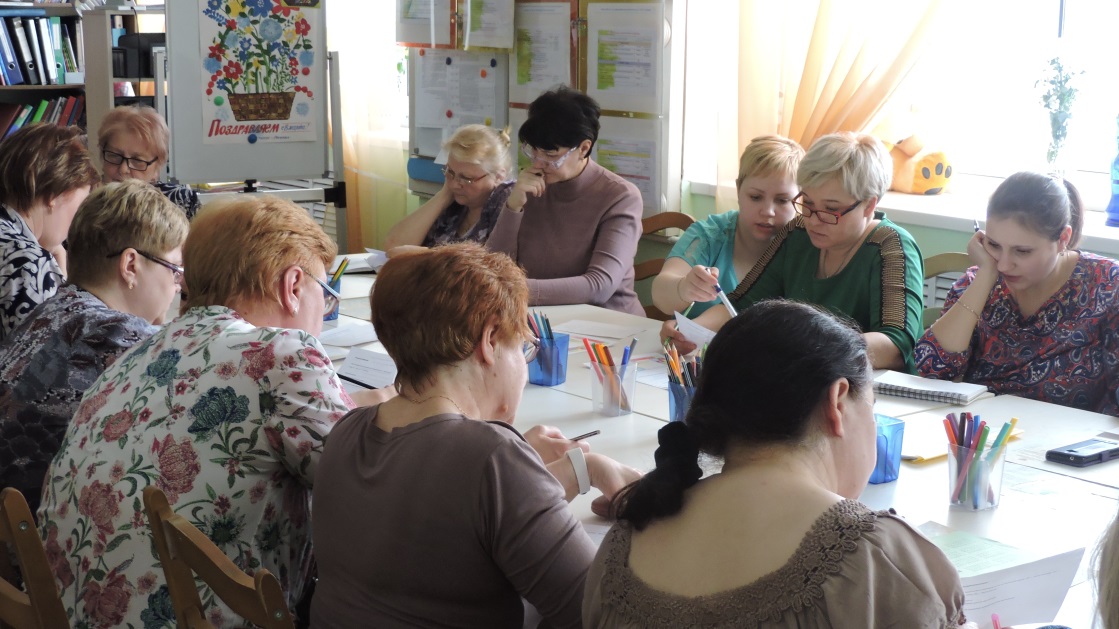 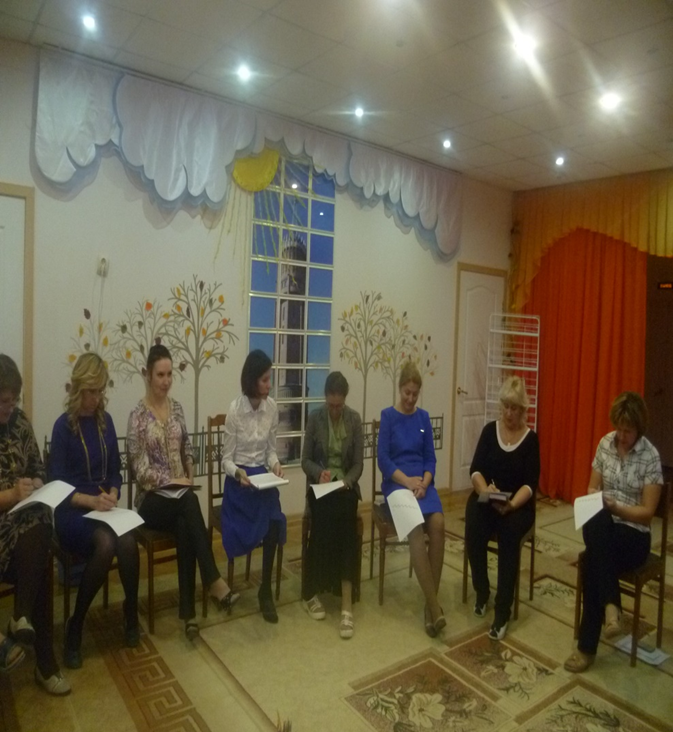 Собрание - практикум для родителей  «Готовность ребенка к школе»
Собрание-практикум для родителей  «Сказка глазами детей и родителей»
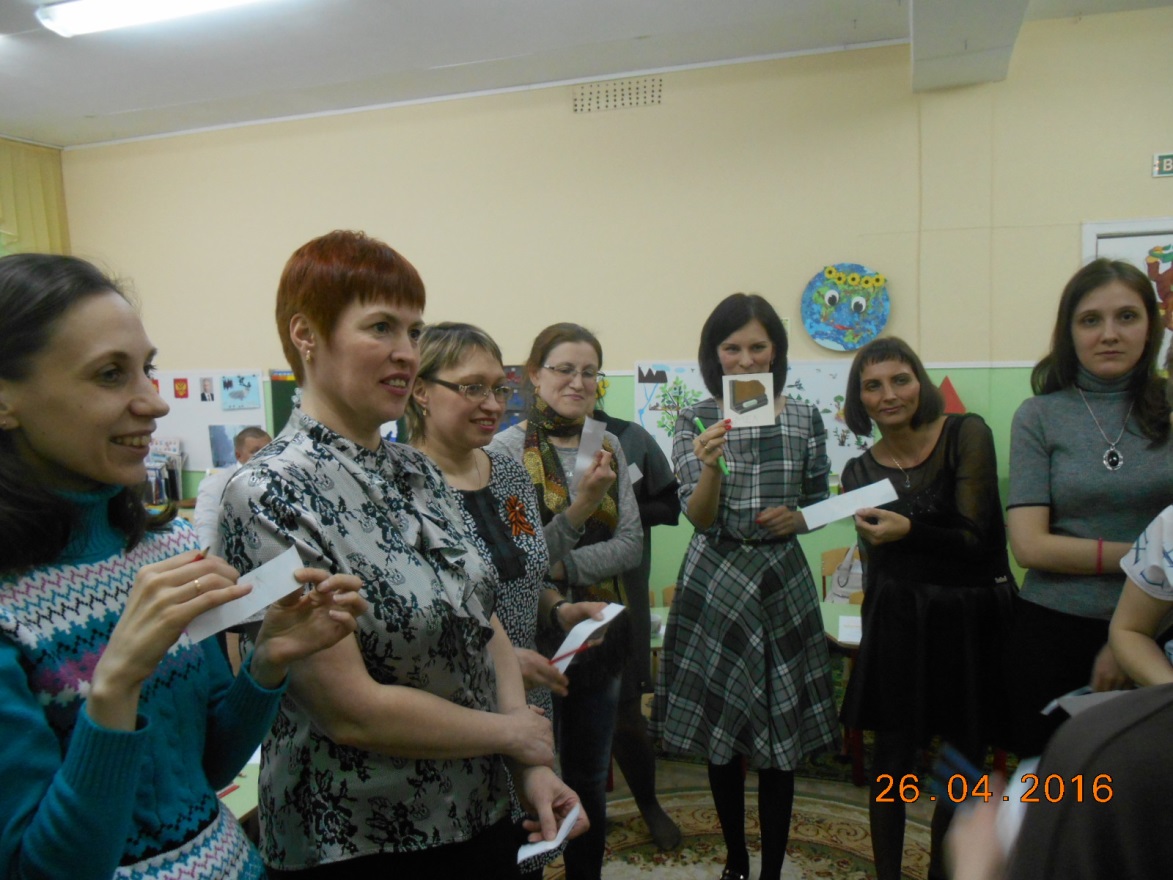 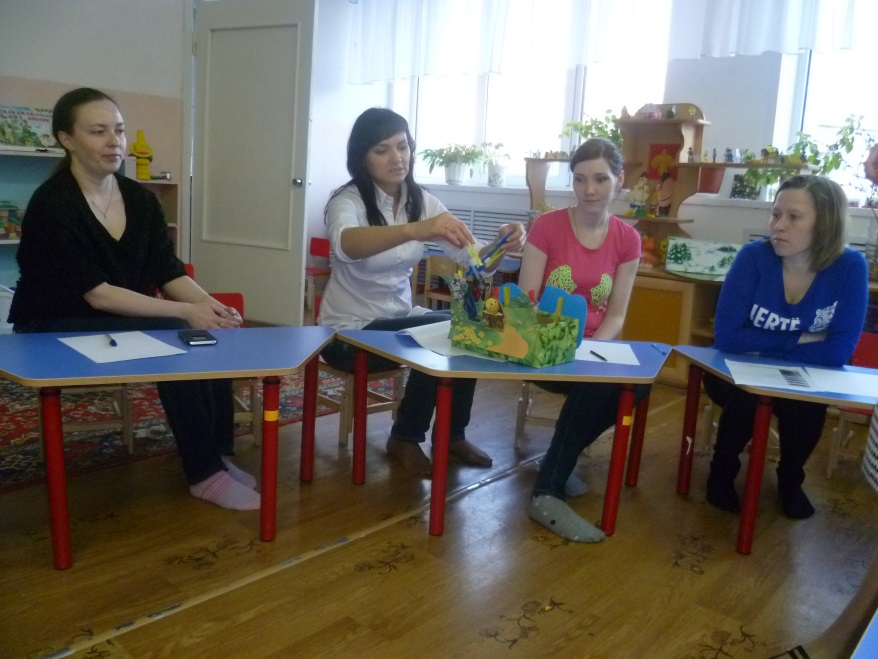 Экспертно-методическая работа
Выступление  на Зональном Методическом объединении психологов «Северное»
Темы: 
«Эмоциональное выгорание. Работа с чувствами» 29.11.2016 г.
«Гиперактивный ребенок. Работа с гиперактивными детьми» 28.02.2017 г.
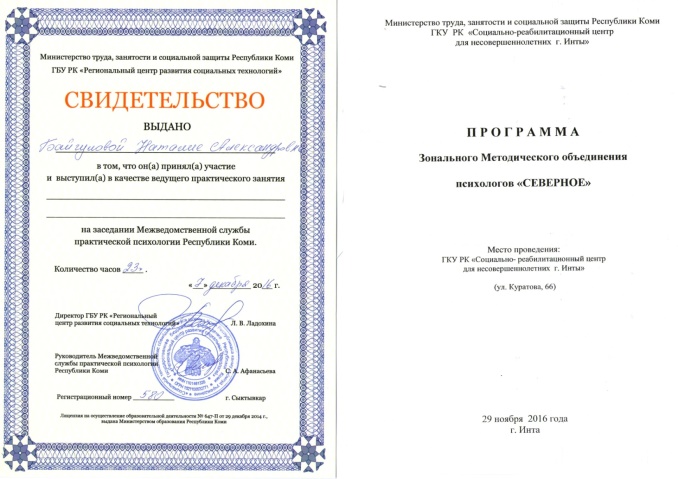 Активный участник в утренниках и развлечениях играя разные роли
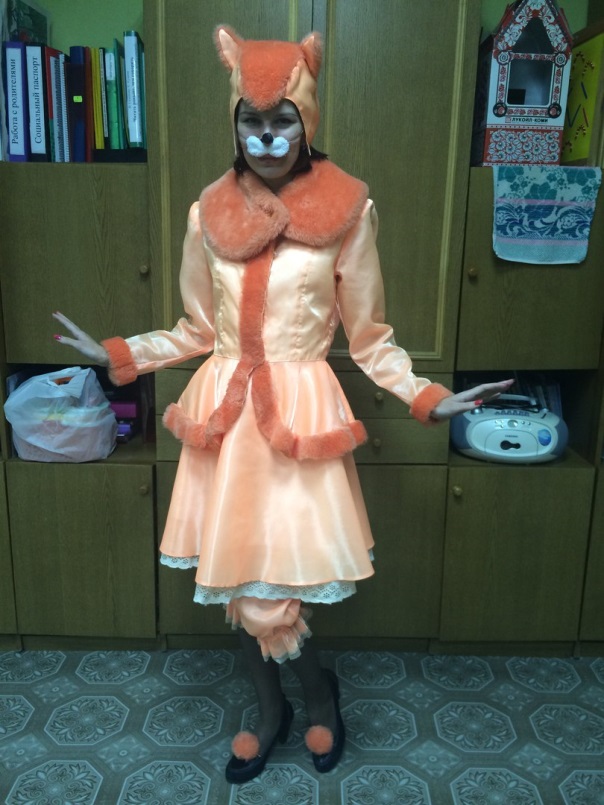 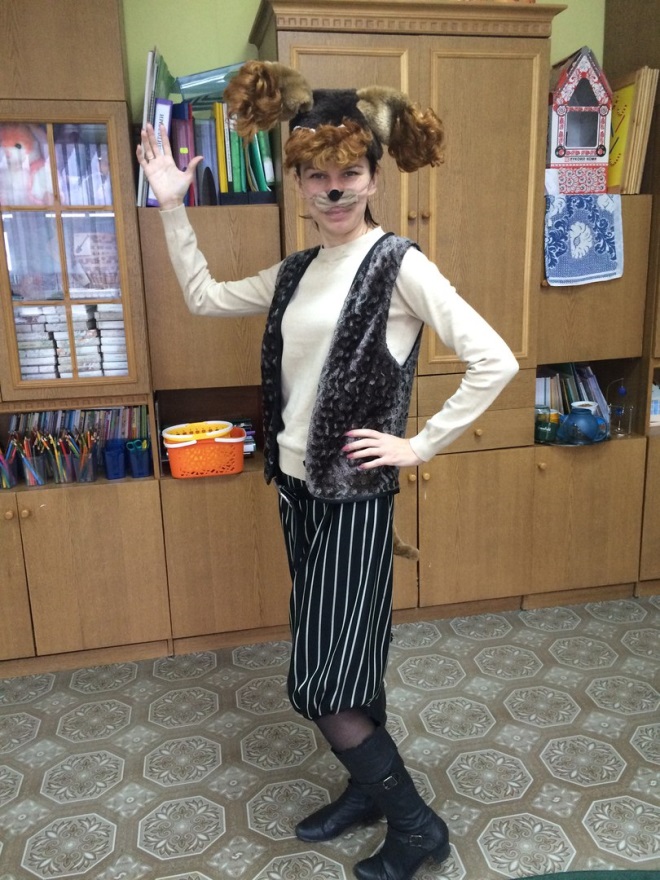 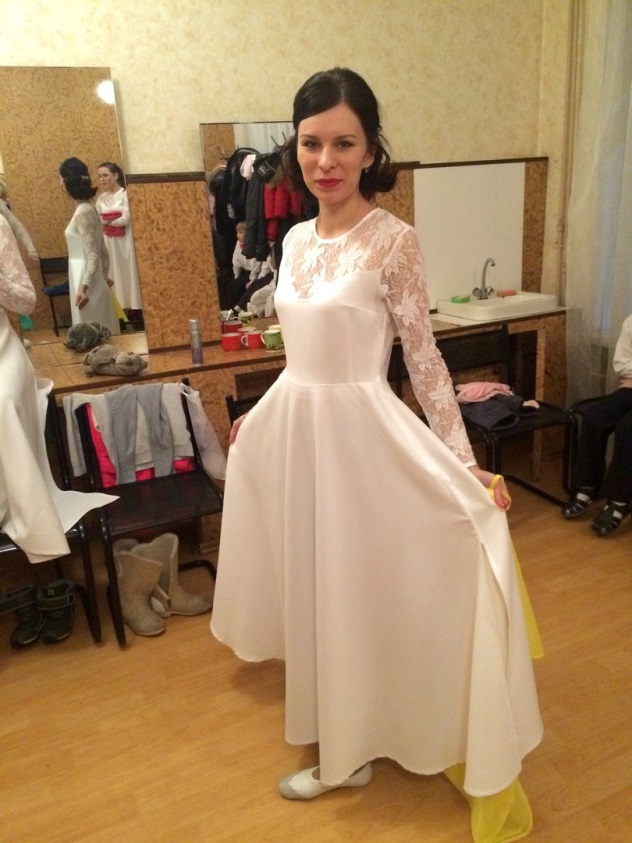 Участник в муниципальном этапе Всероссийского конкурса «Воспитатель года 2017»
1 этап: представление педагогического опыта
2 этап: непосредственная образовательная деятельность с детьми
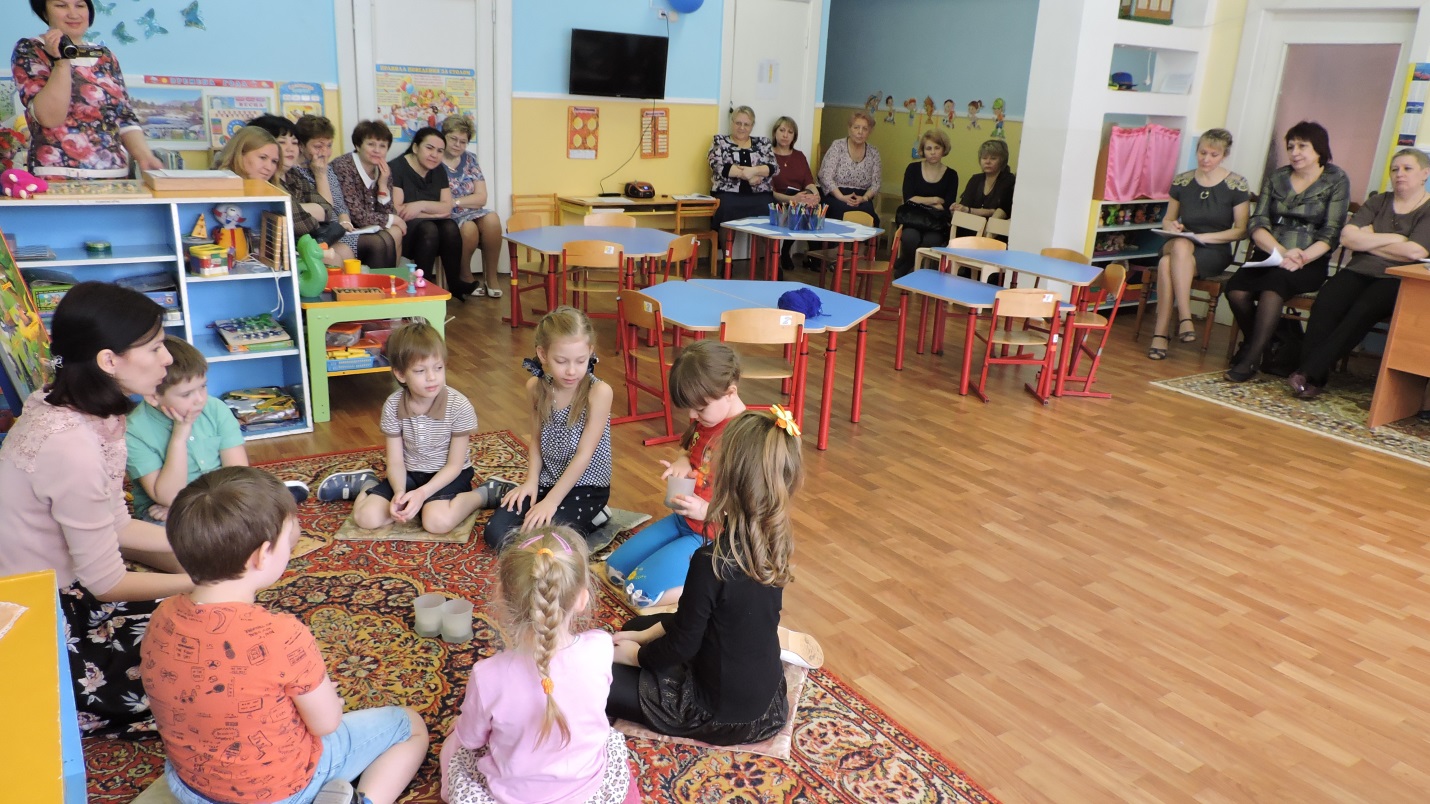